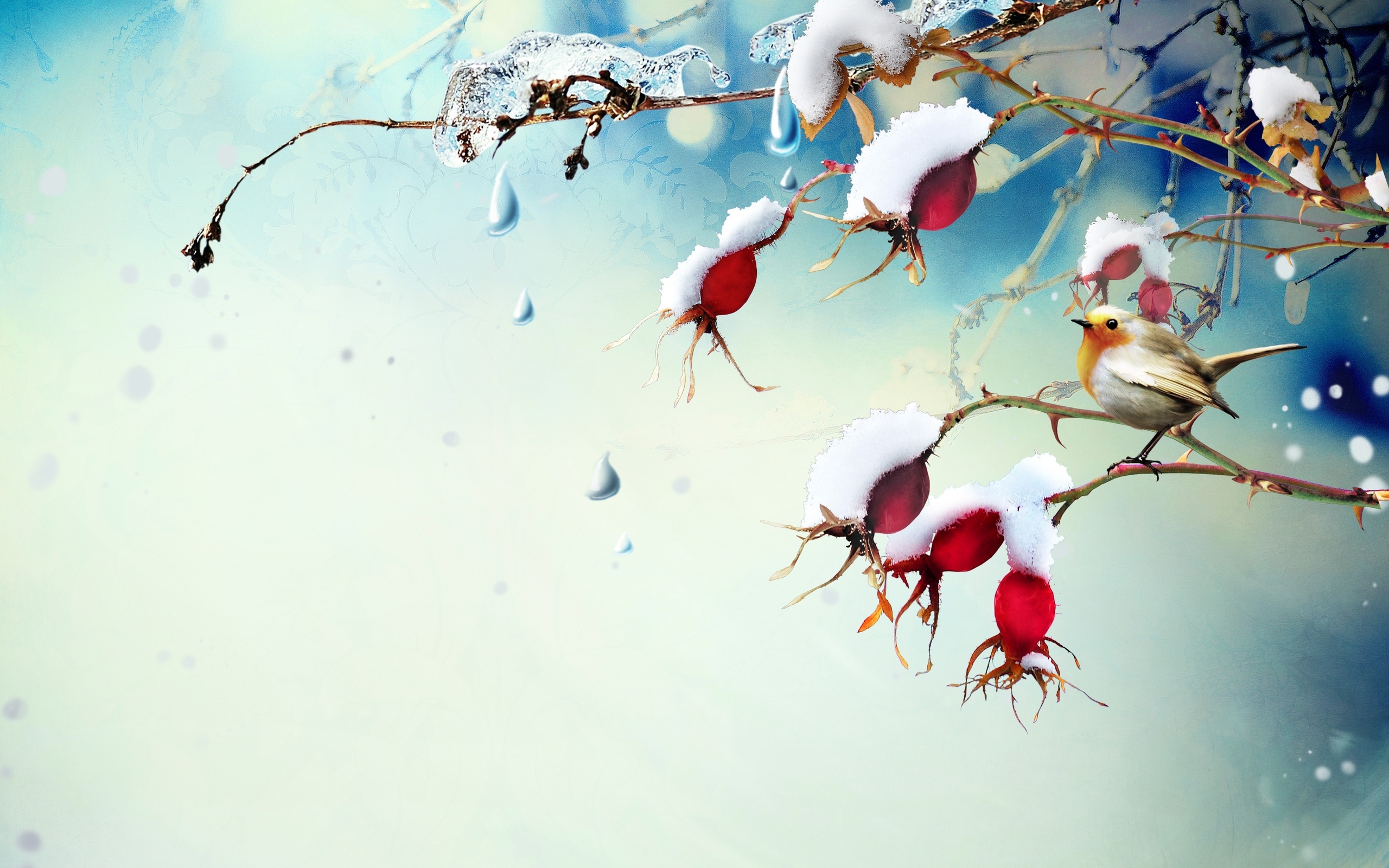 Деревья 
зимой.
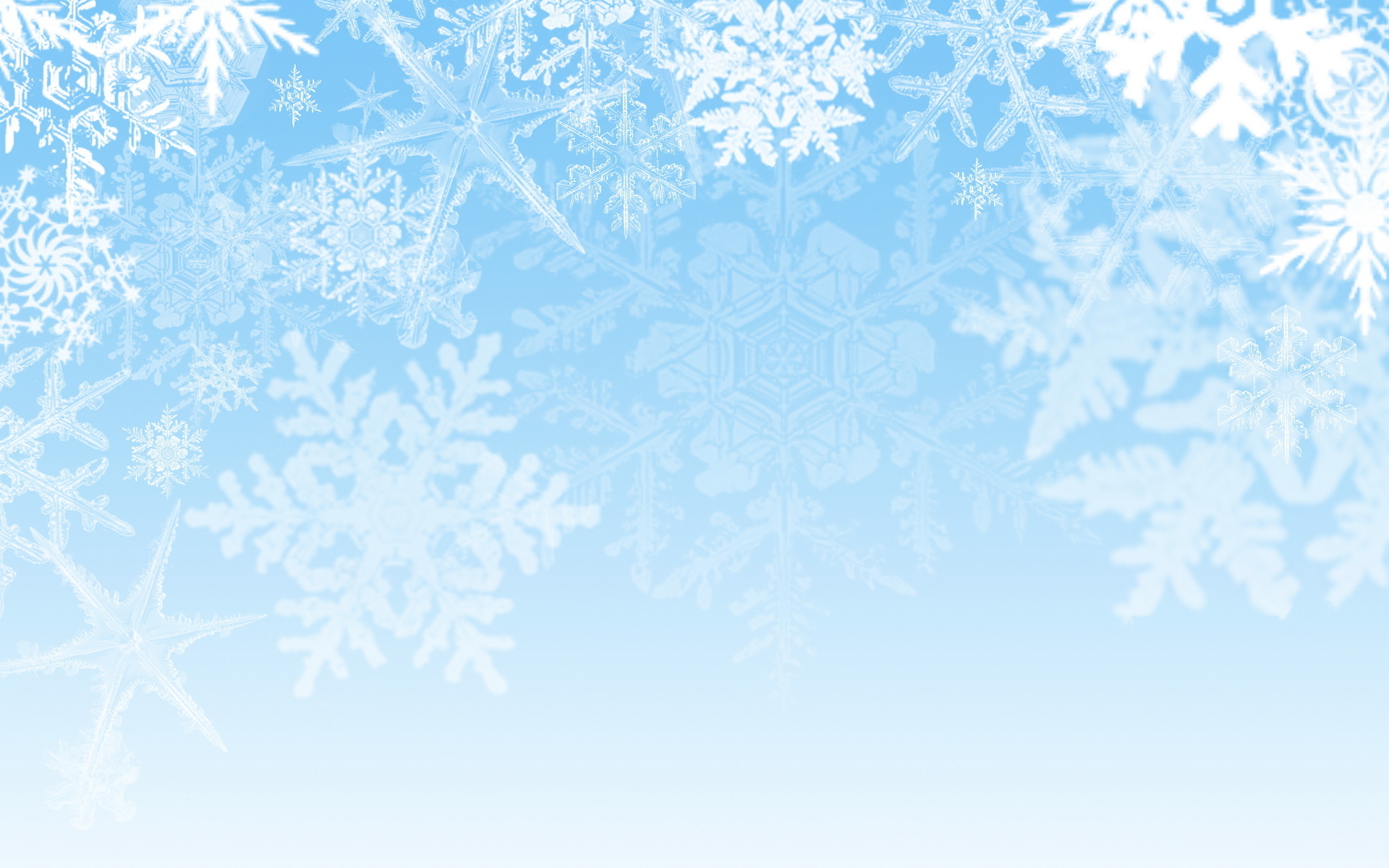 Цель:
уточнить и расширить представления детей о деревьях, их строении; в доступной форме рассказать детям о пользе деревьев.
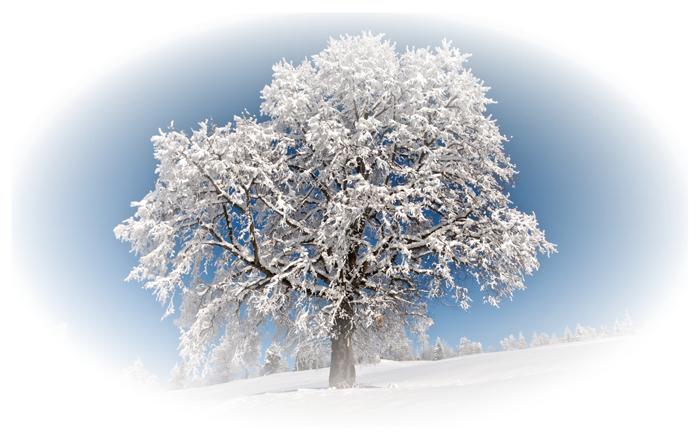 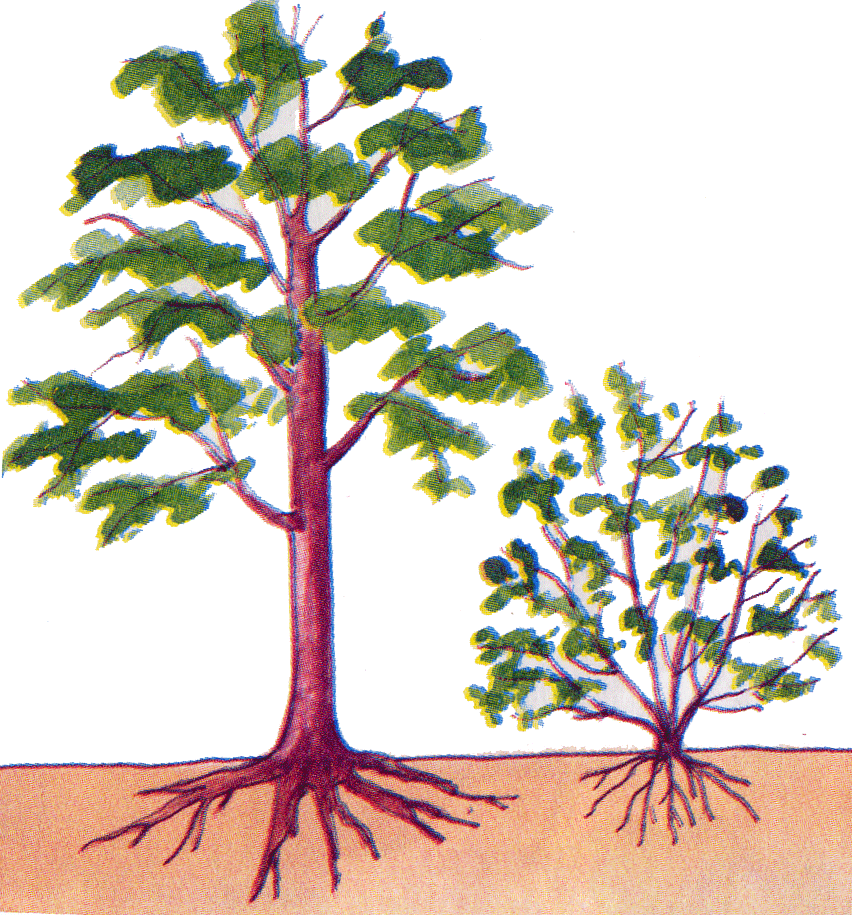 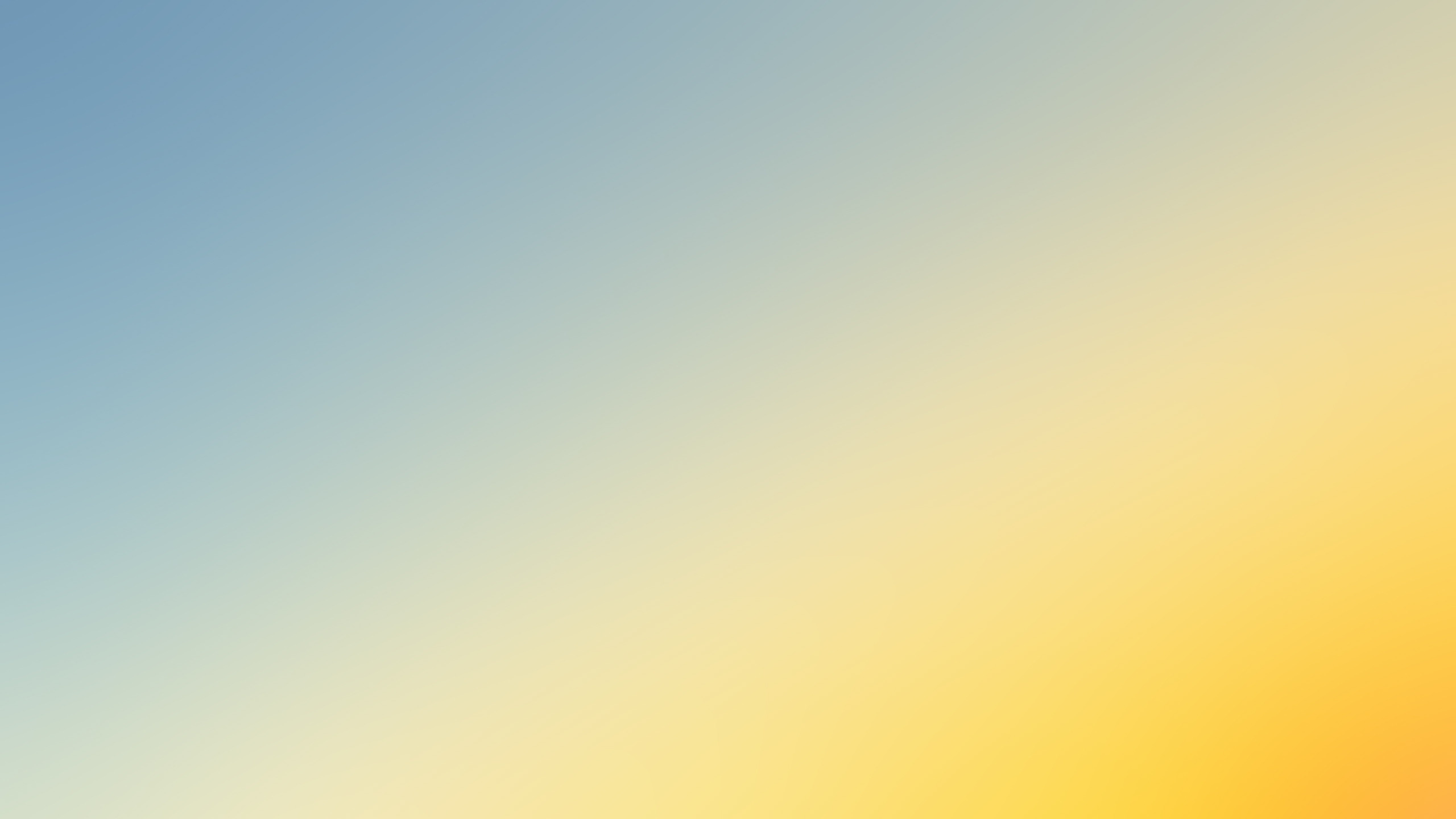 Дерево
листья
ветки
стебли
ствол
корень
Куст
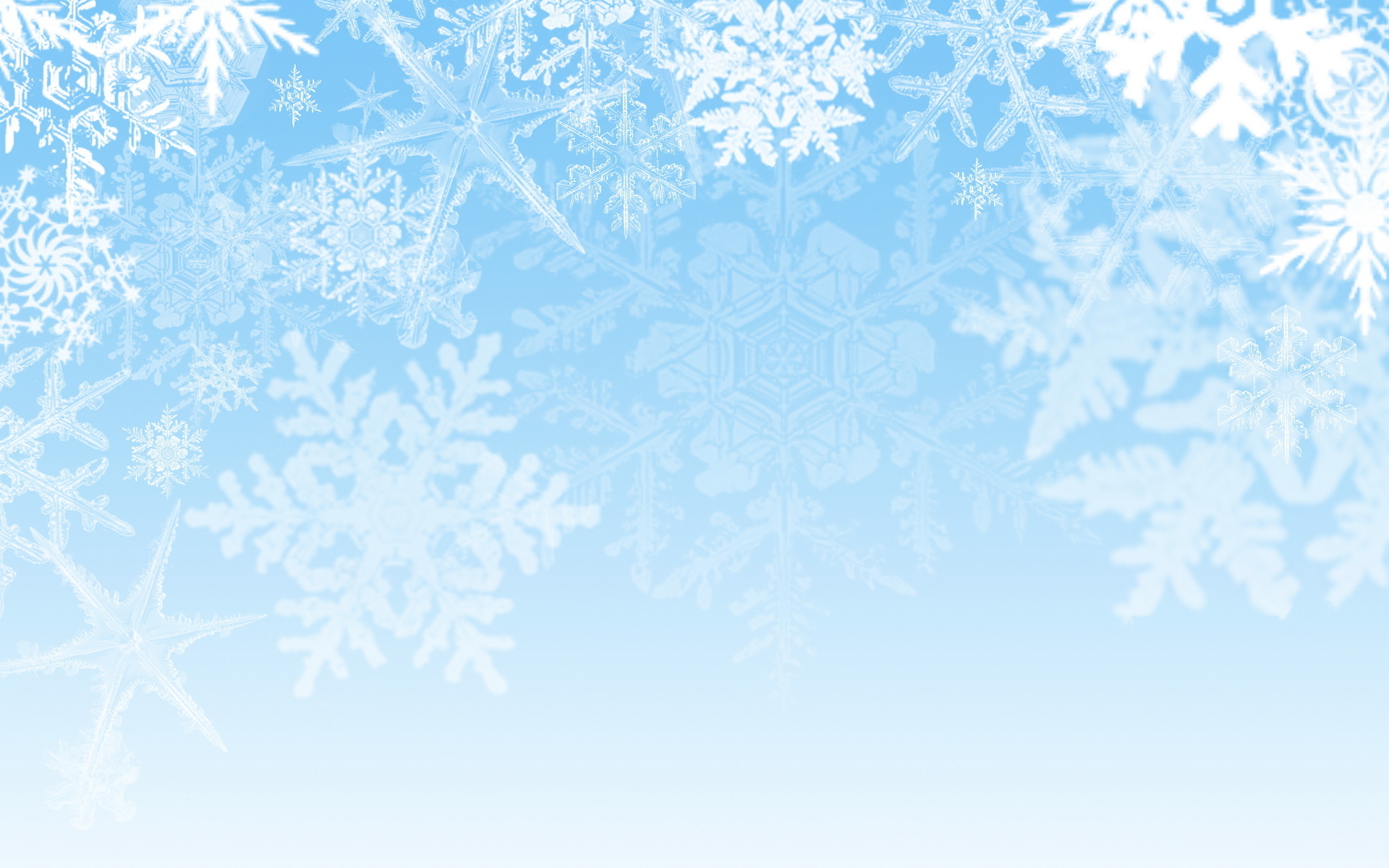 Хвойные деревья отличаются от других деревьев тем, что листья у них не опадают на зиму, в то время как все наши лиственные деревья остаются на самое холодное время года с голыми ветками. Хвойные деревья не меняют окраску и весь год стоят зелёные.
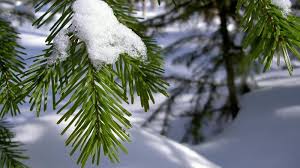 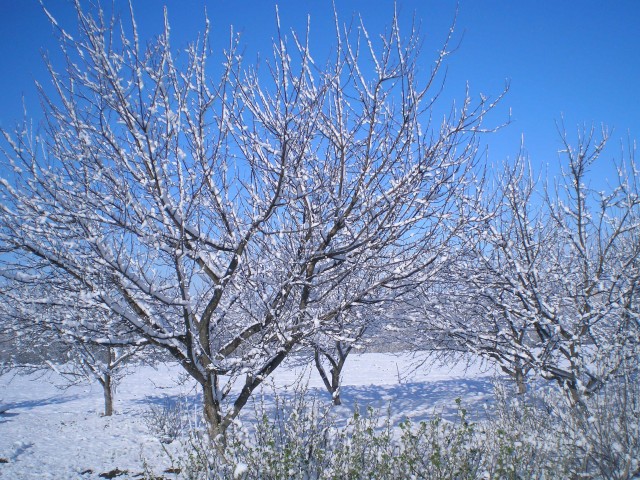 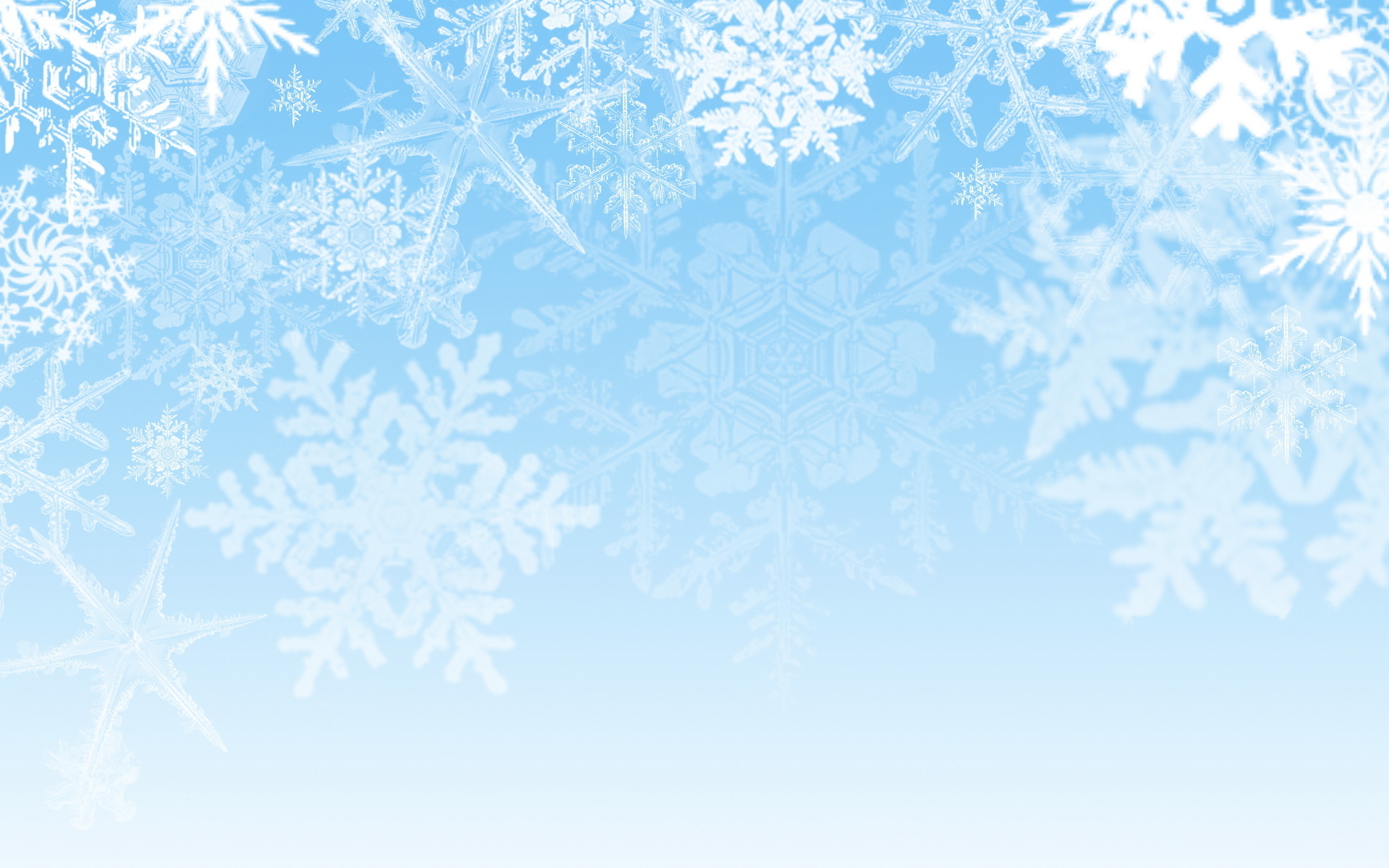 У хвойных деревьев листья в виде иголочек-хвоинок.
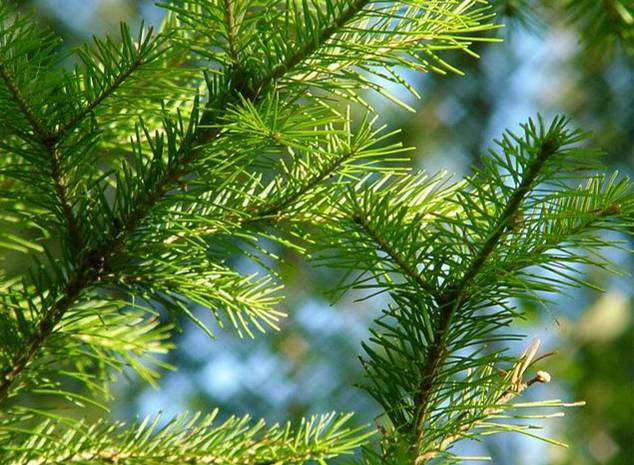 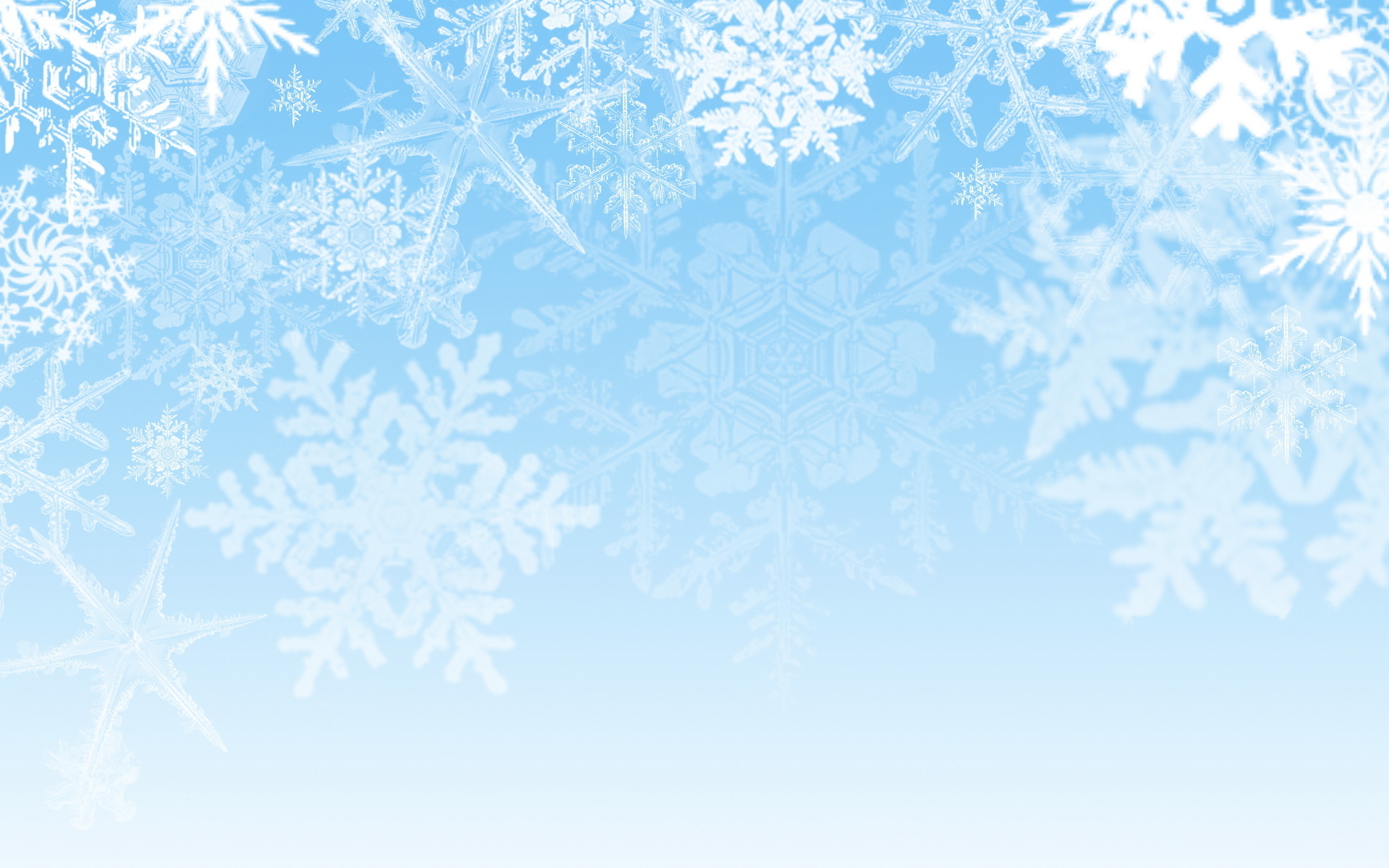 У лиственных деревьев на ветках обычные листья.
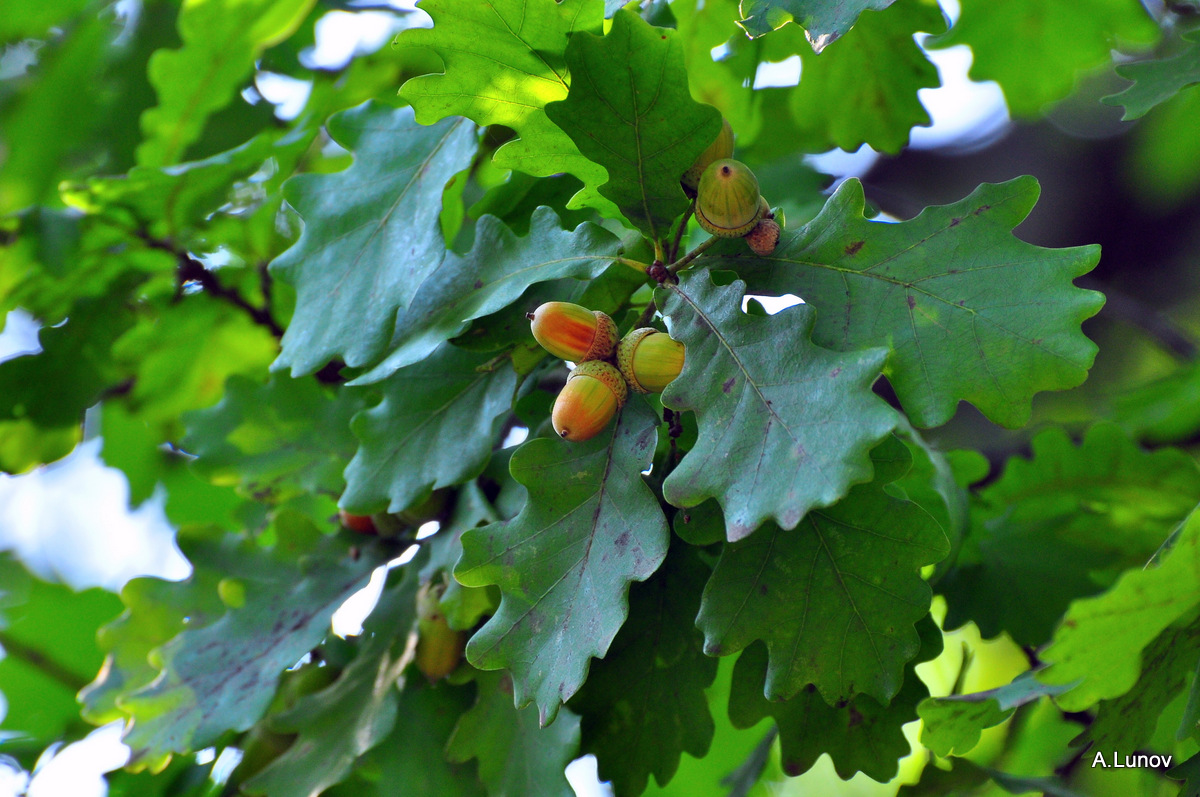 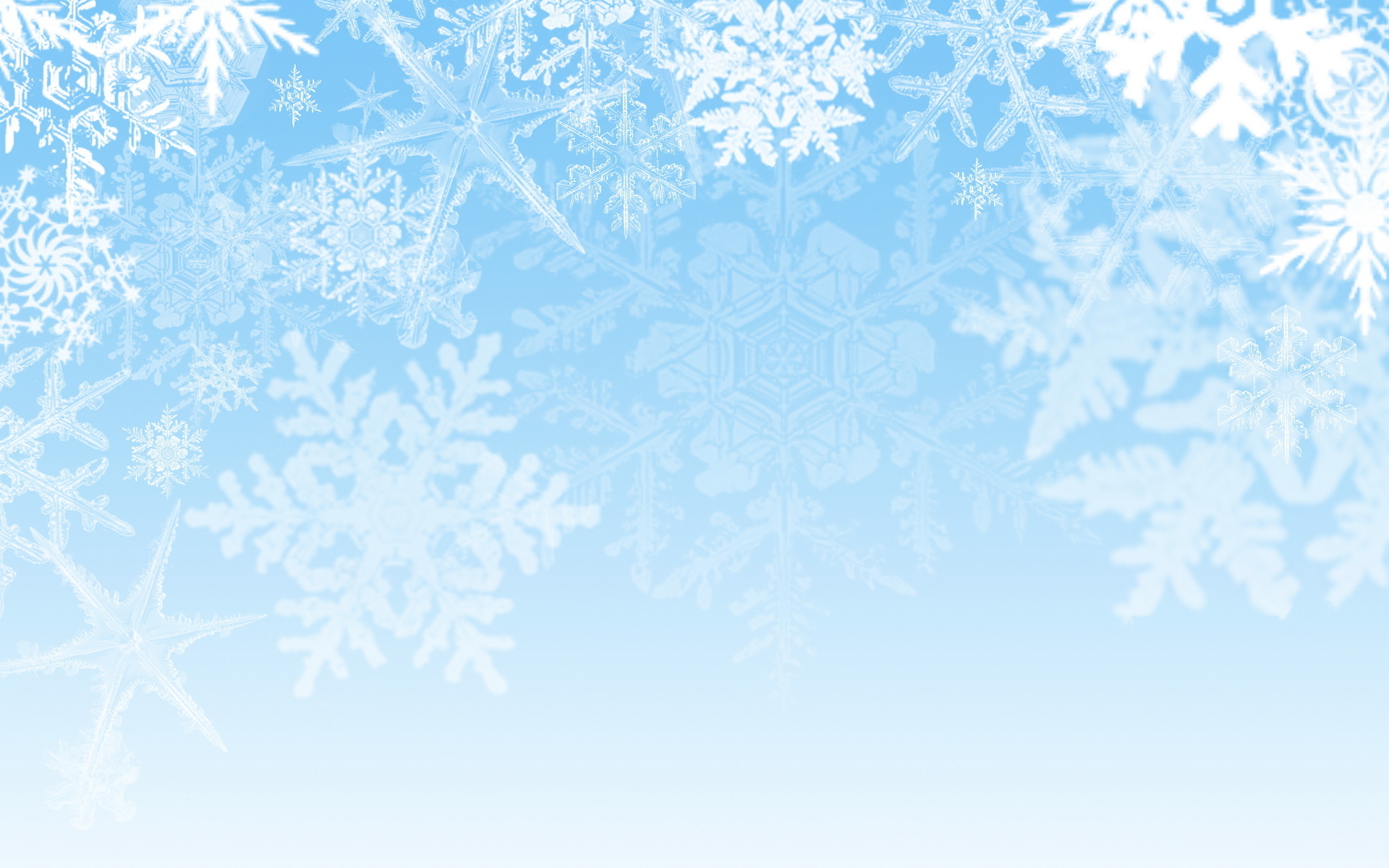 Лиственница - единственное из хвойных деревьев, которое на зиму сбрасывает иголки.
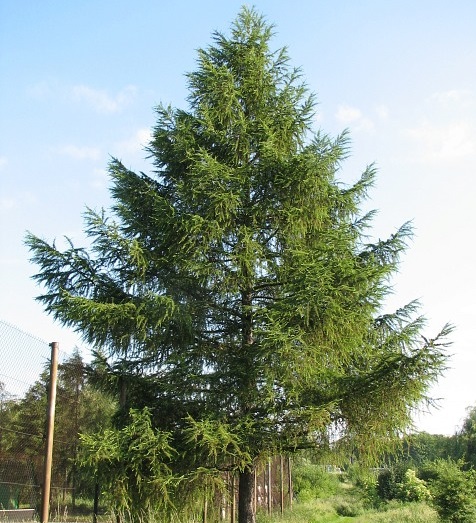 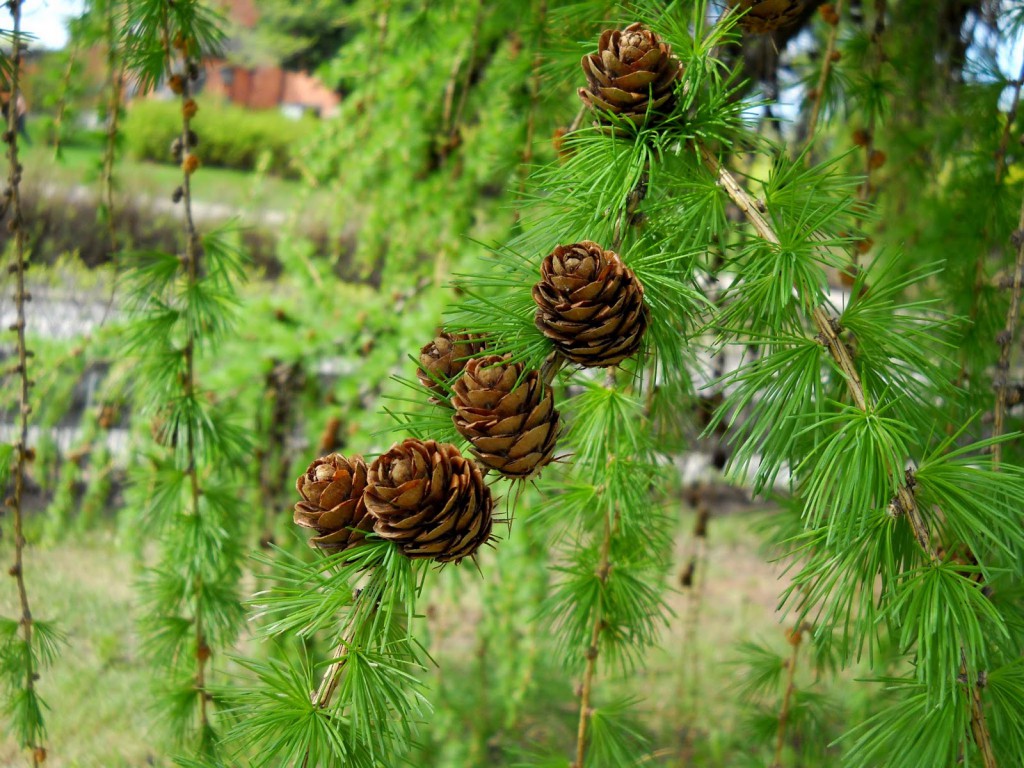 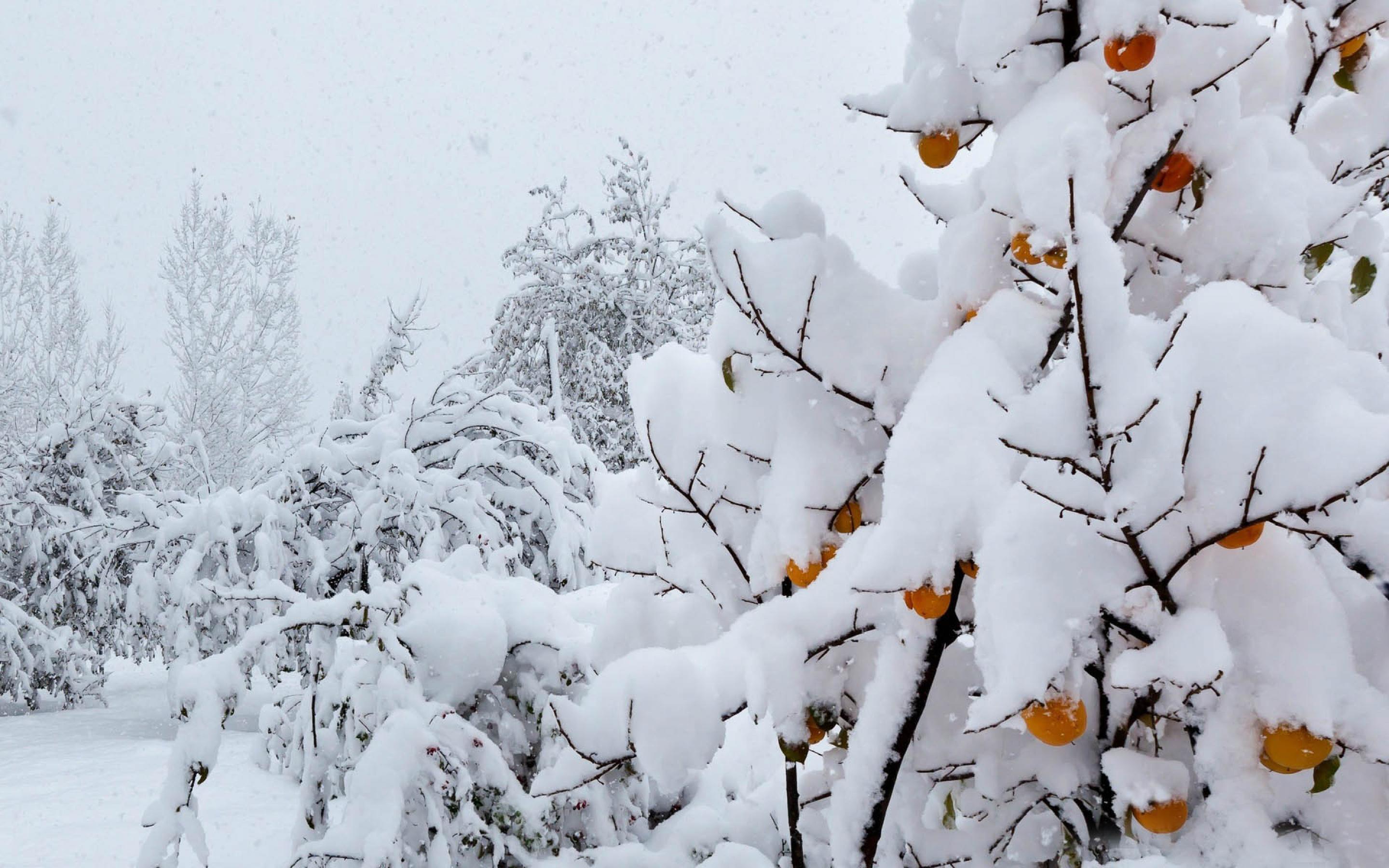 Совершенно безжизненными кажутся нам деревья зимой. А между тем и зимой, в самые трескучие морозы, жизнь не вполне покидает растения. Они в это время лишь отдыхают, накапливают силы, чтобы с наступлением весны сбросить зимние оковы.
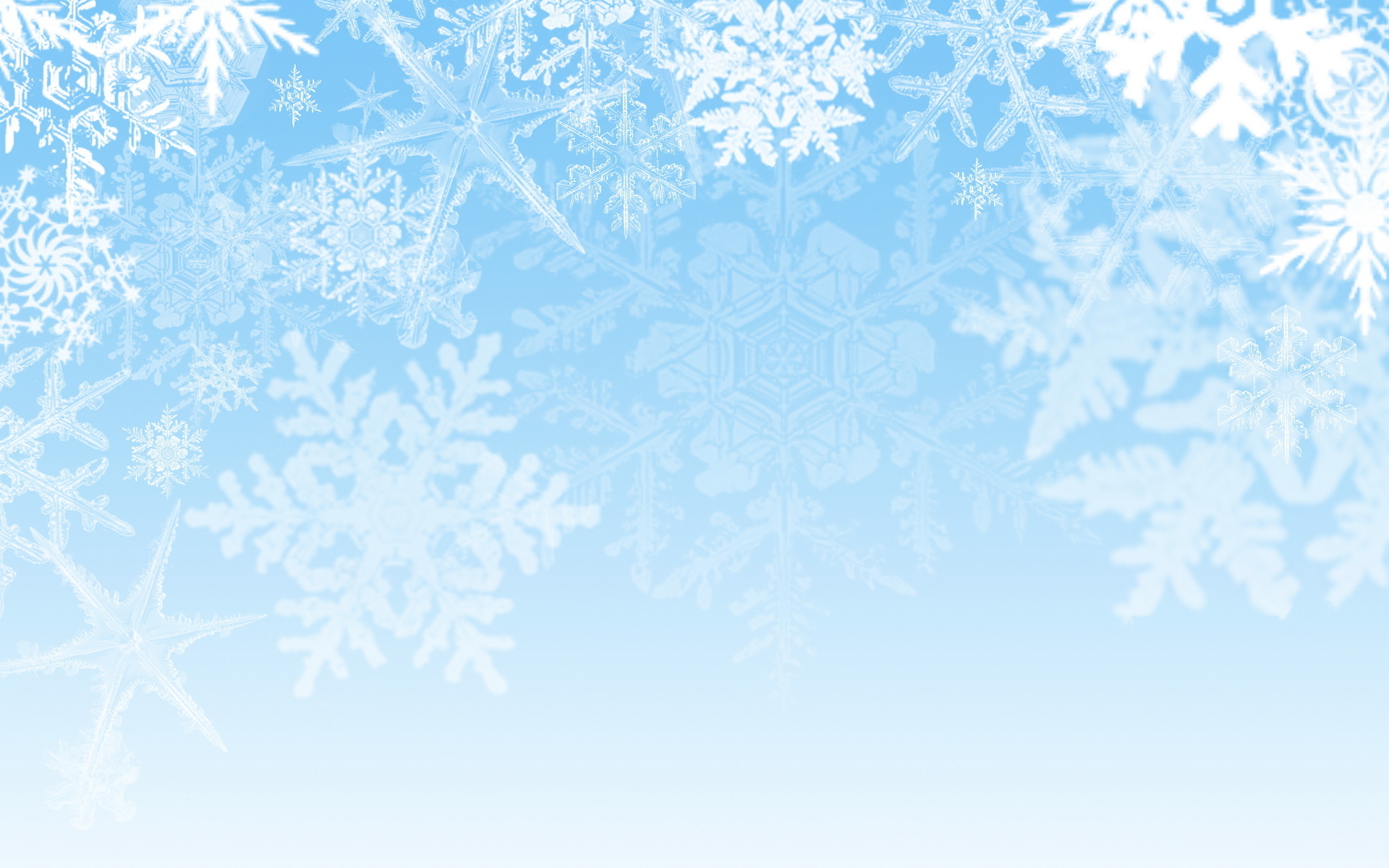 На некоторых деревьях остаются плоды, семена. Этими плодами питаются птицы зимой.
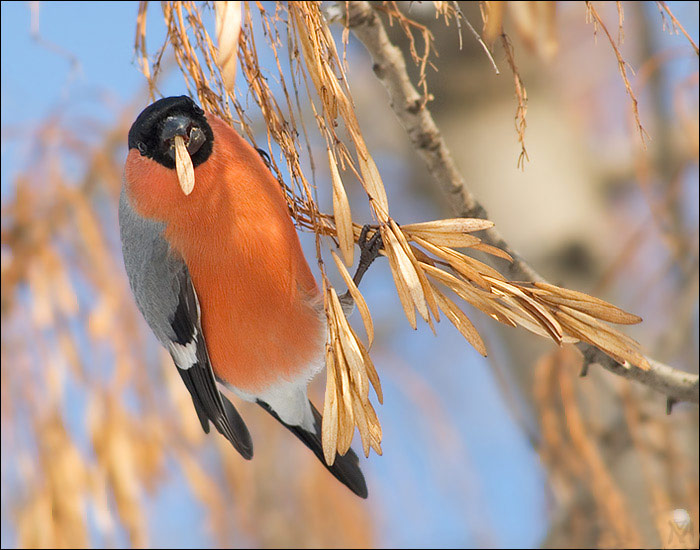 свиристель
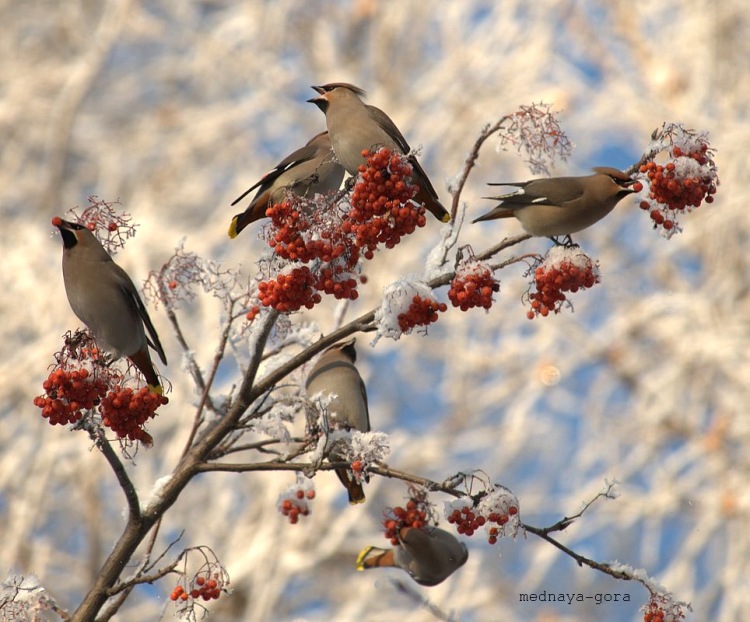 снегирь
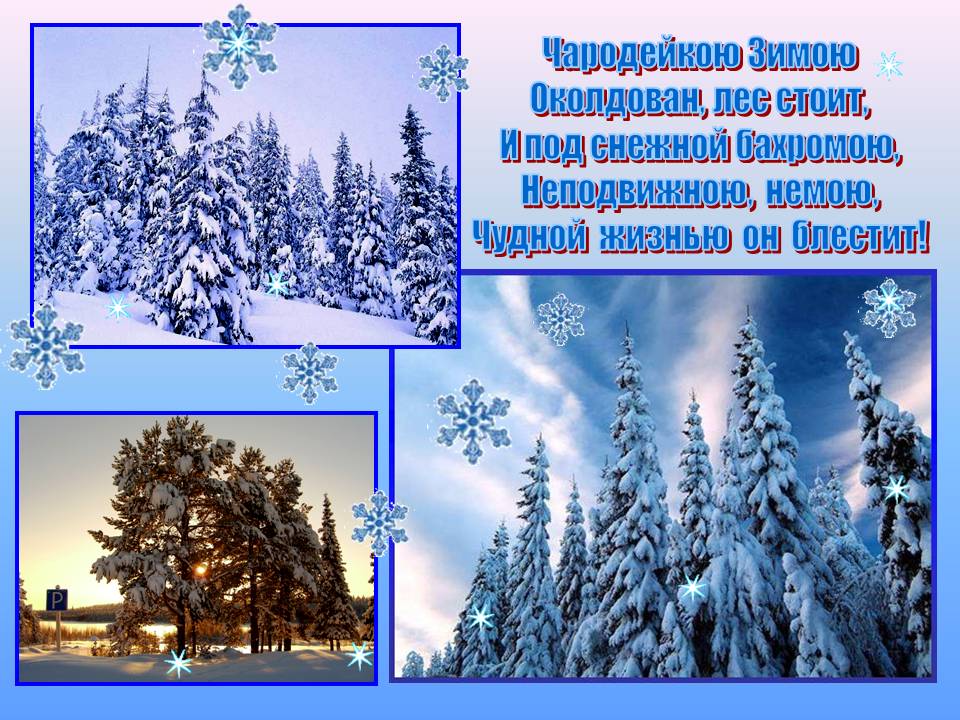 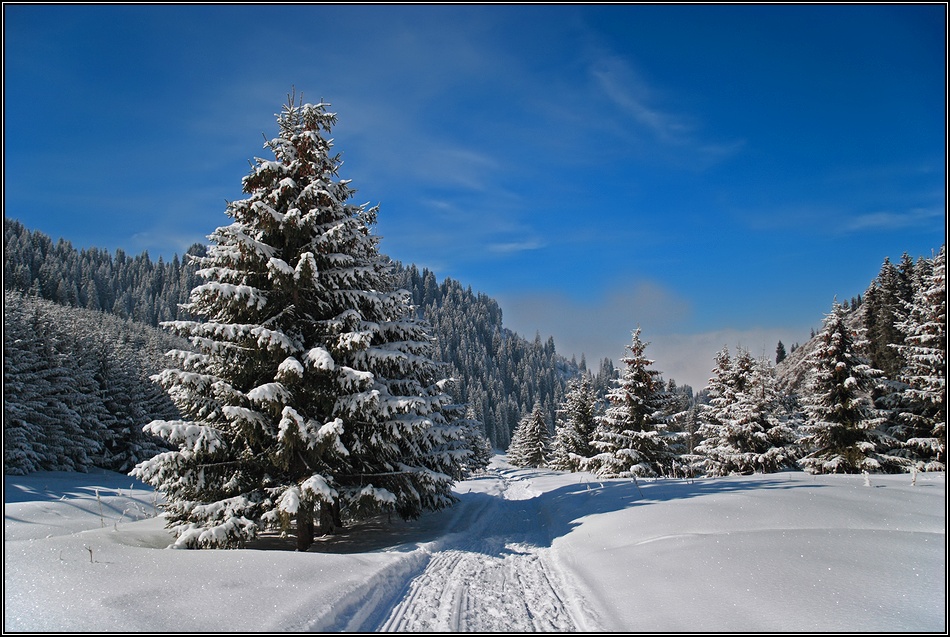 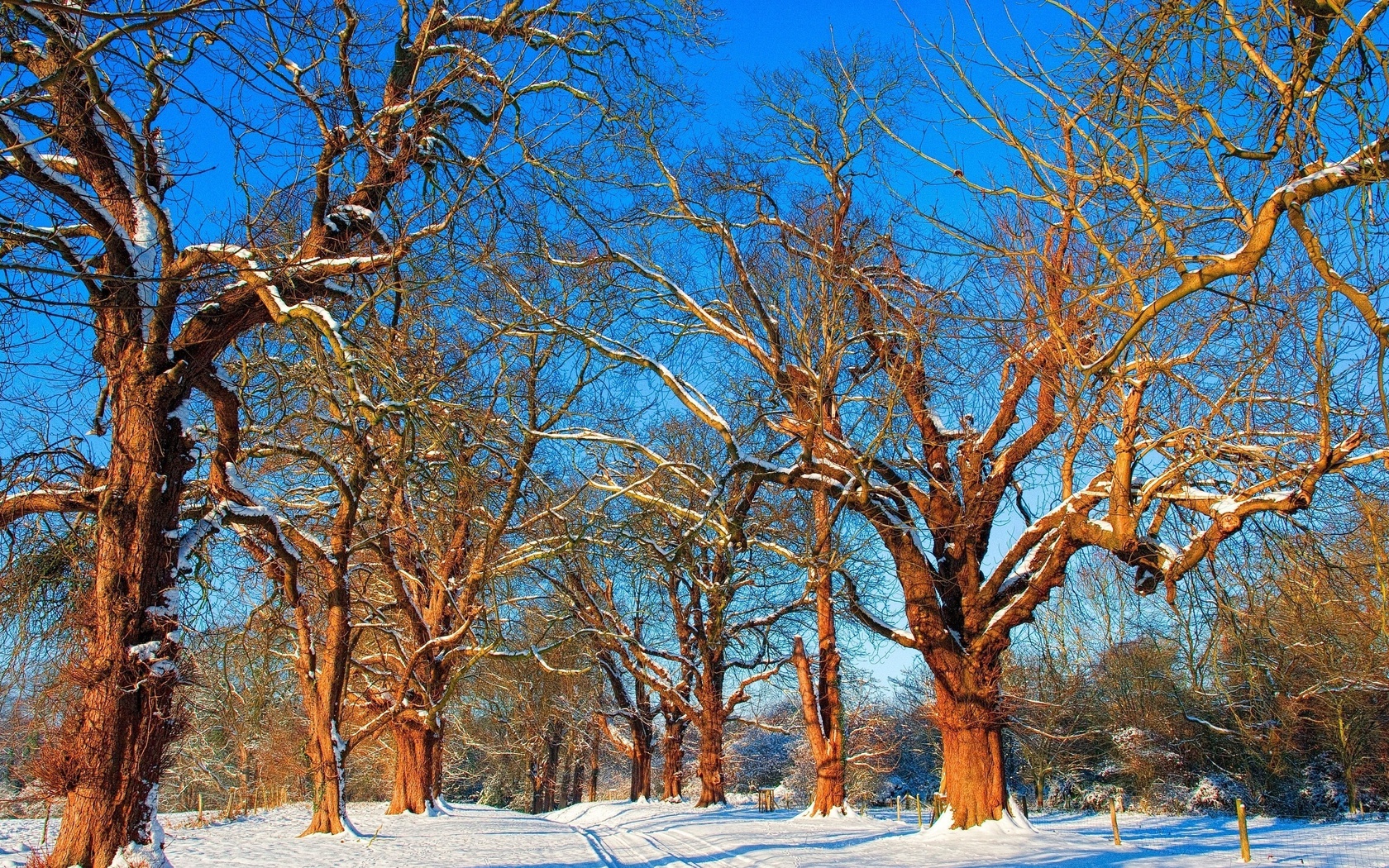 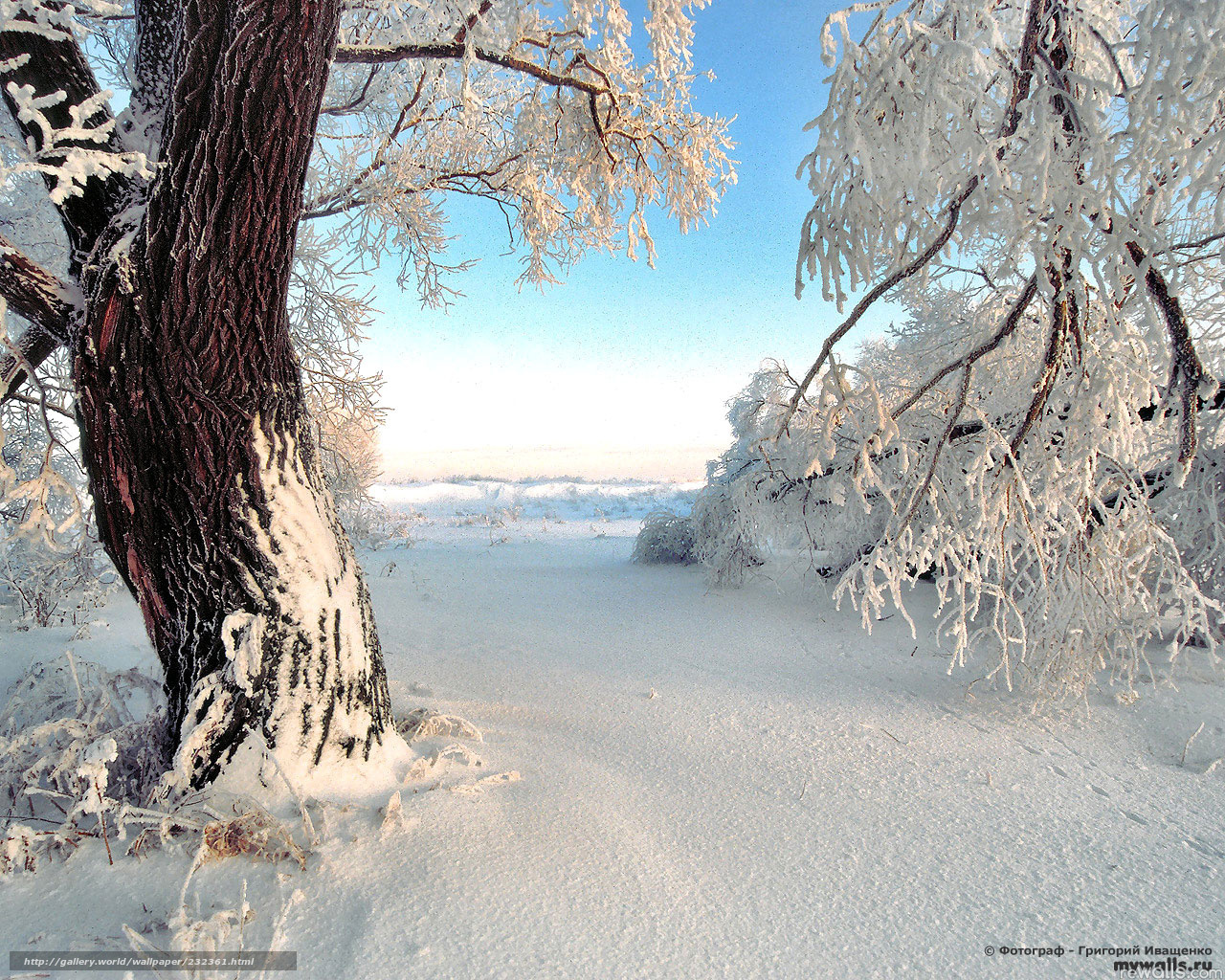 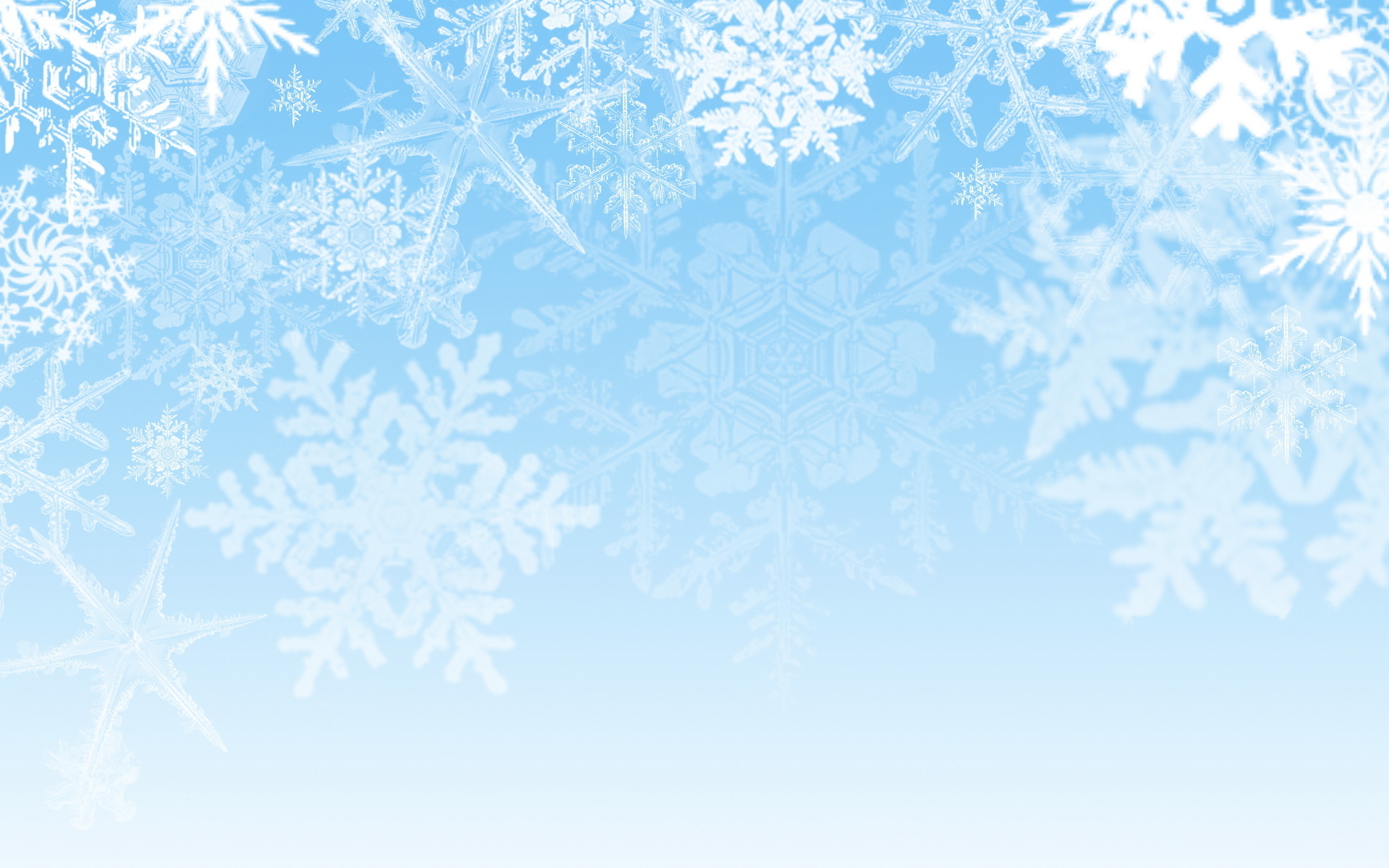 Что перепутал художник.
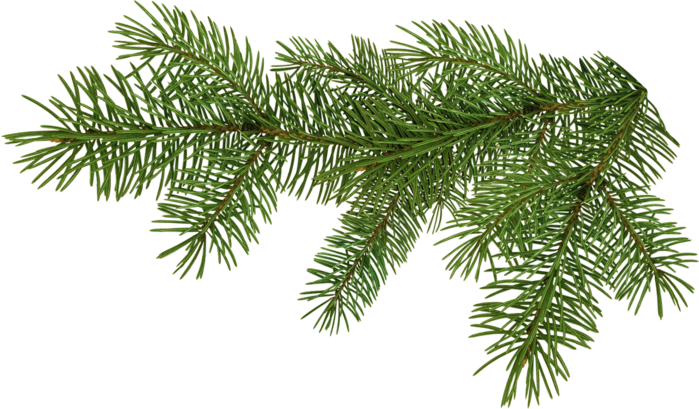 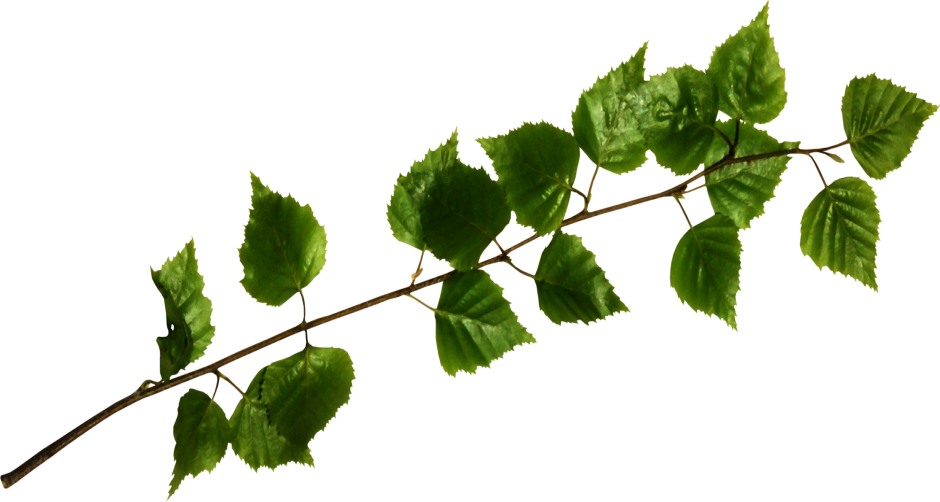 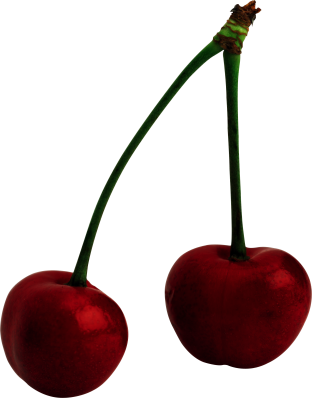 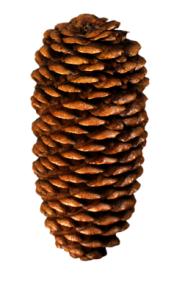 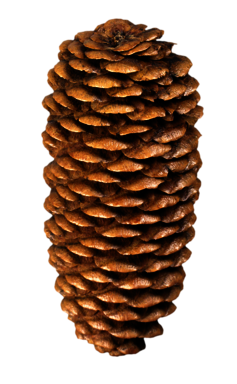 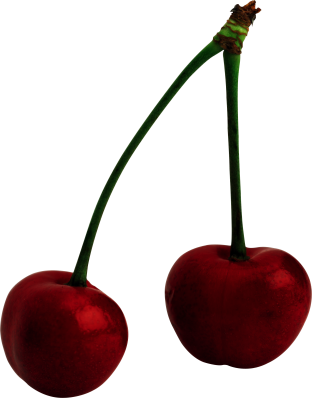 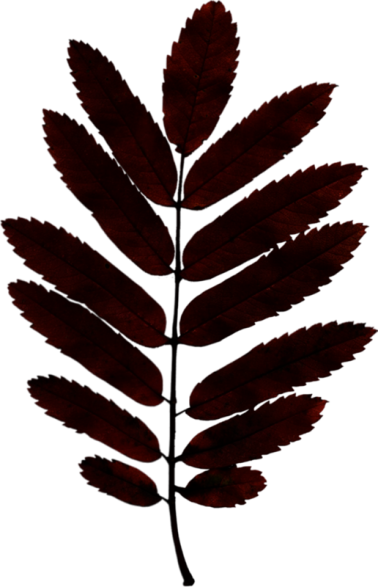 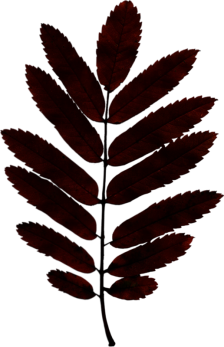 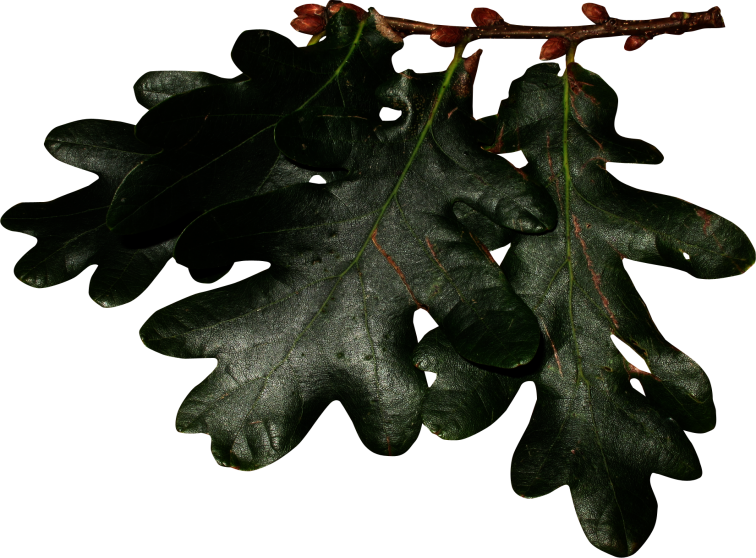 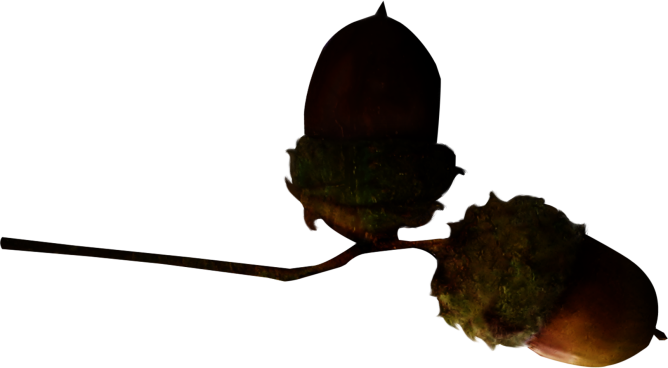 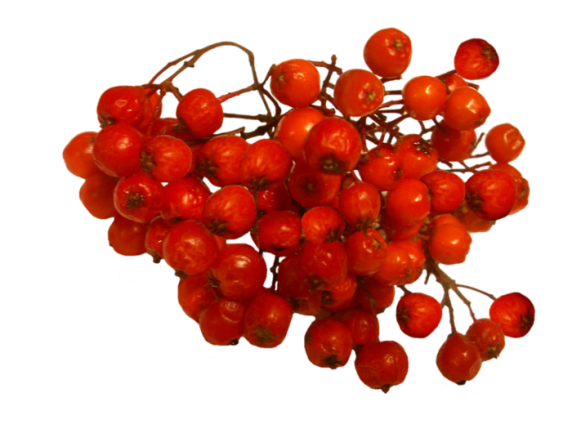 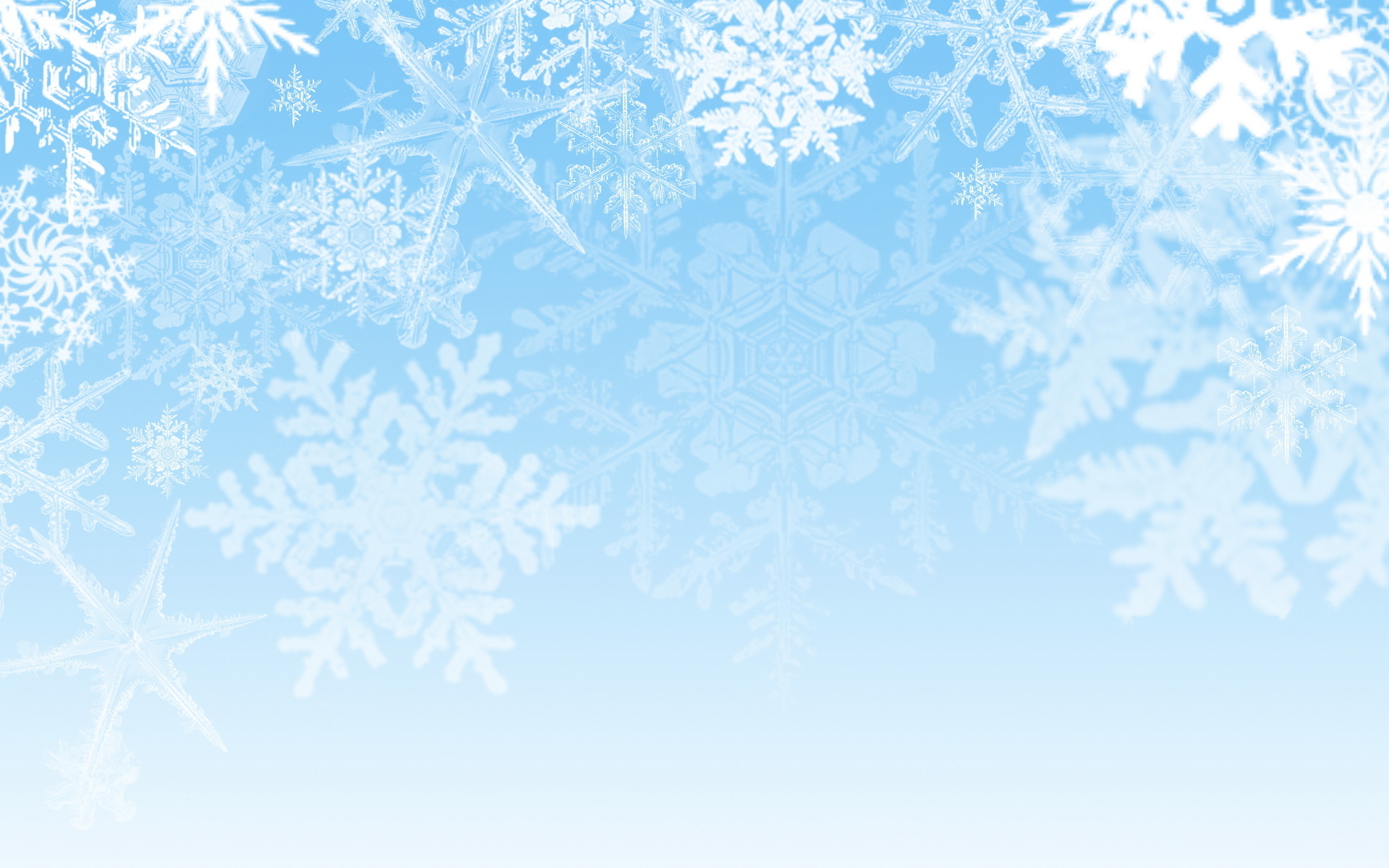 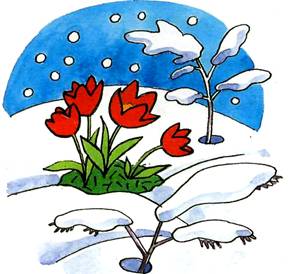 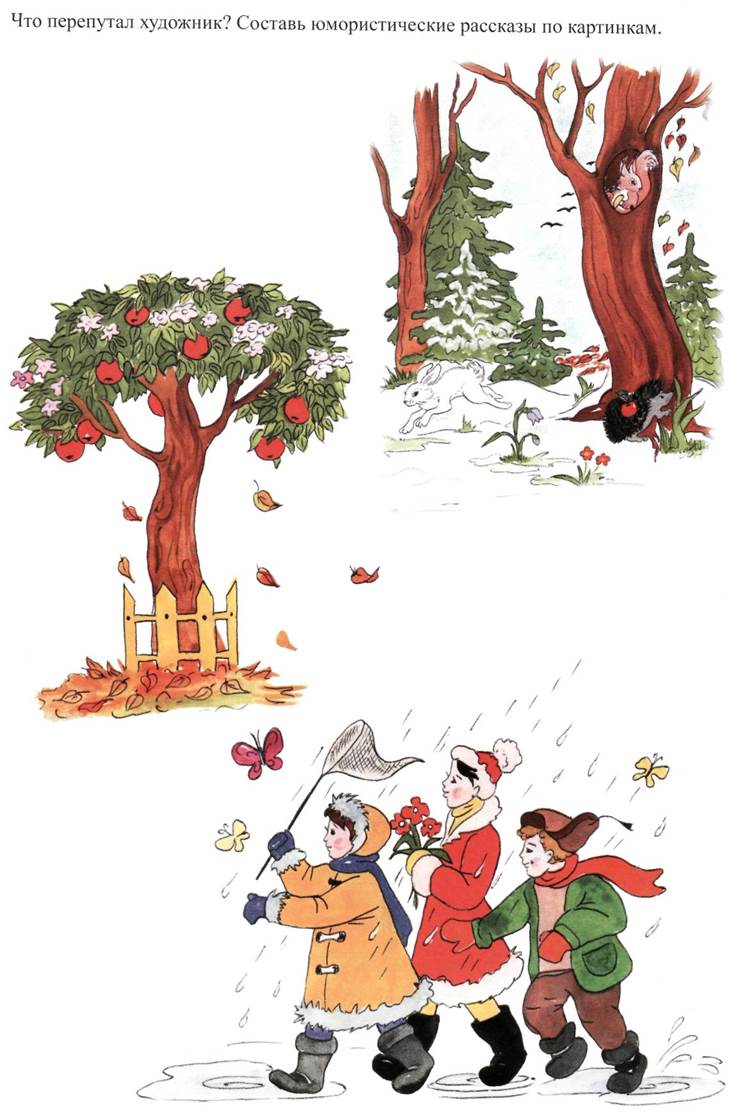 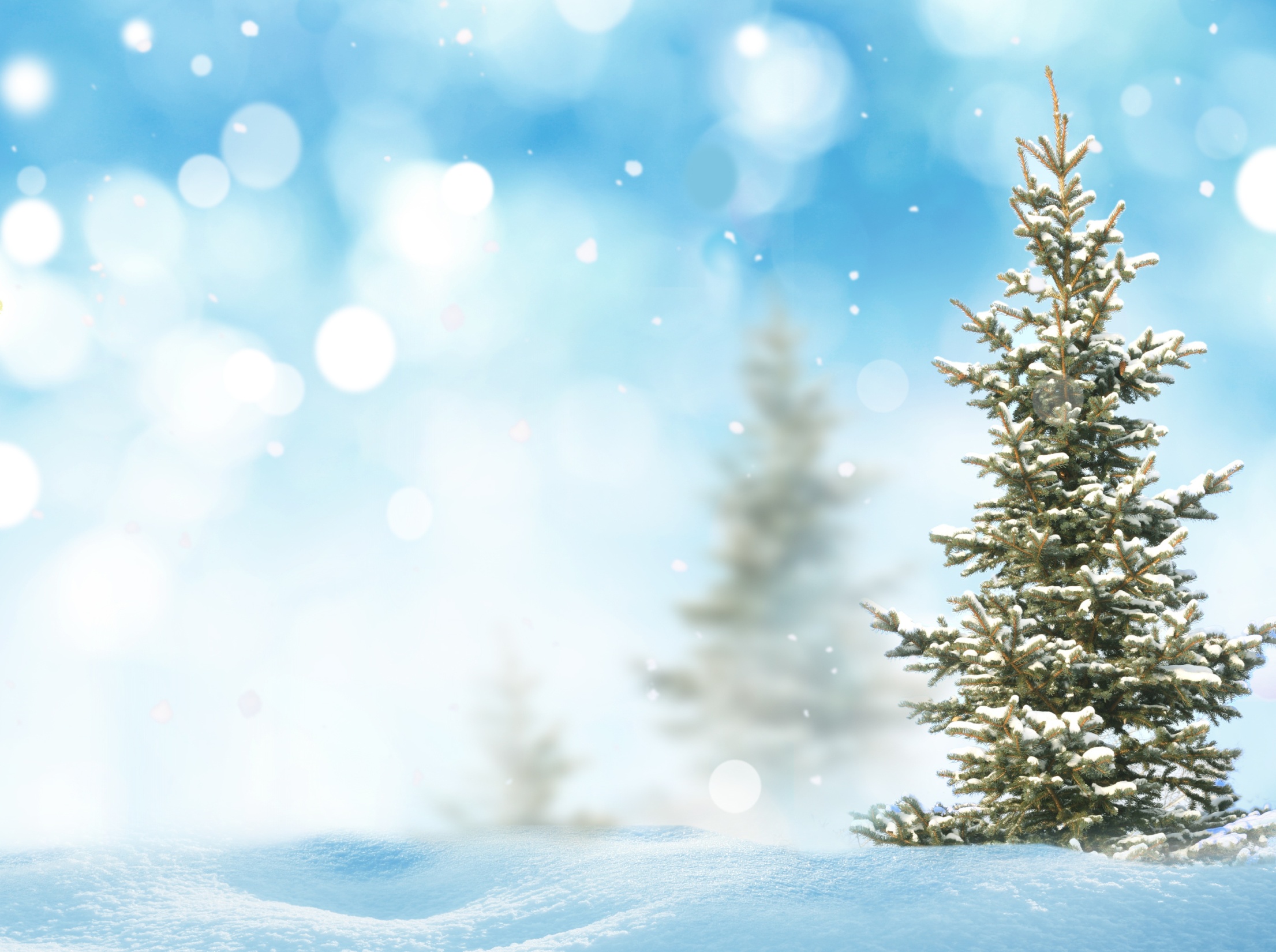 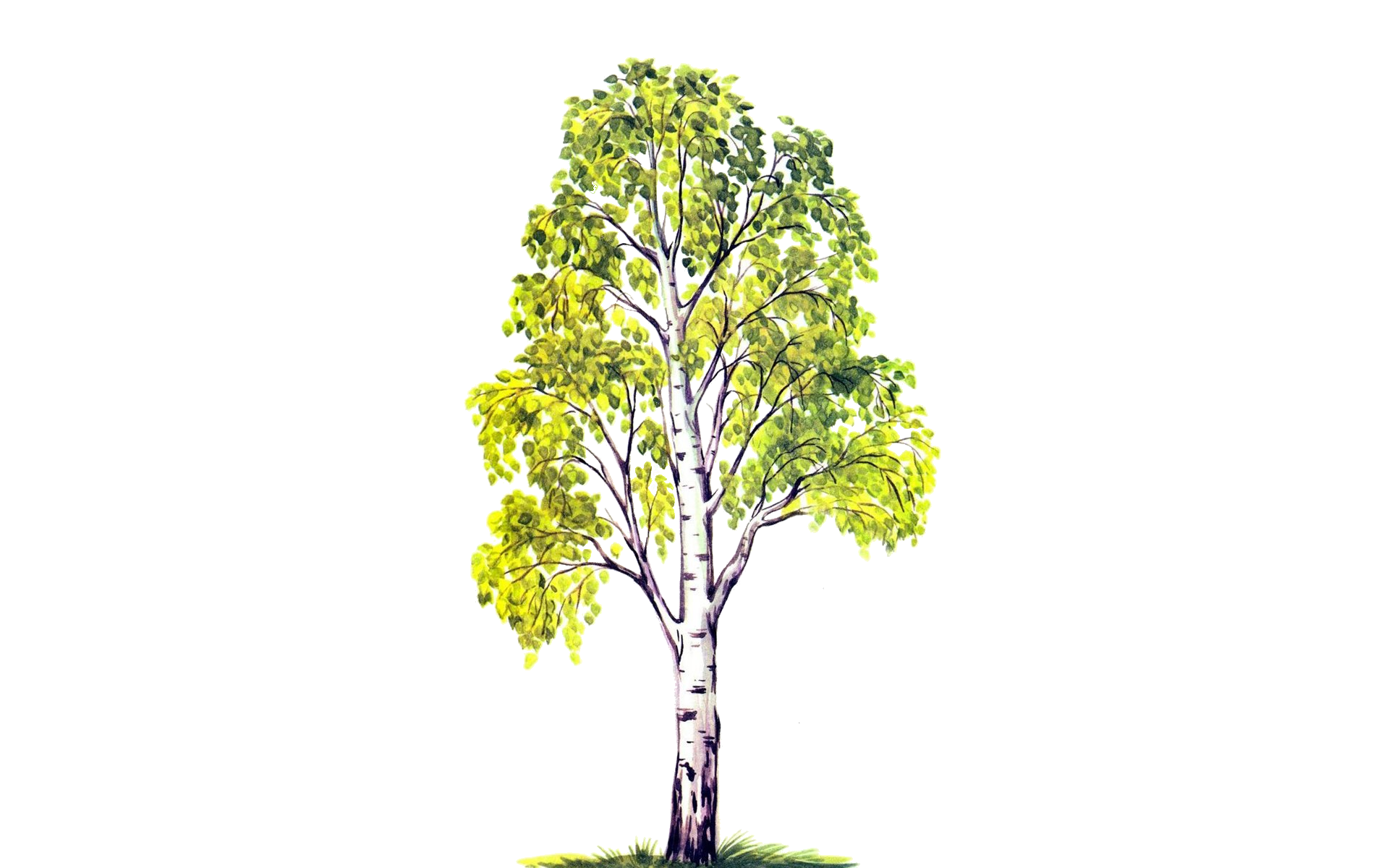